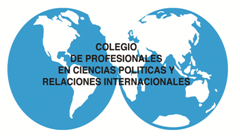 Informe Tesorero2012-2013
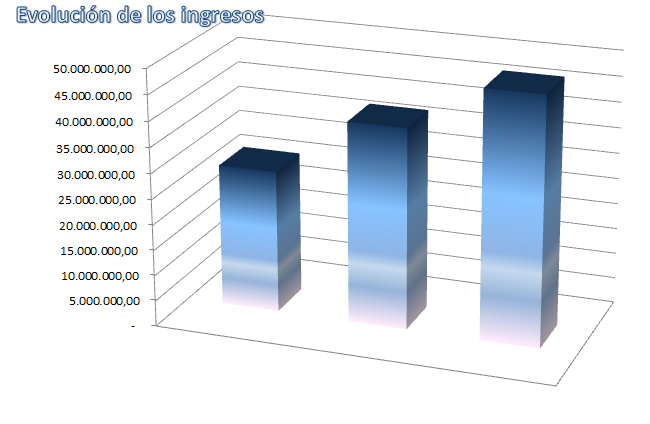 ₵ 48,330.083,88
₵ 39,248. 661,00
₵27, 800. 830,25
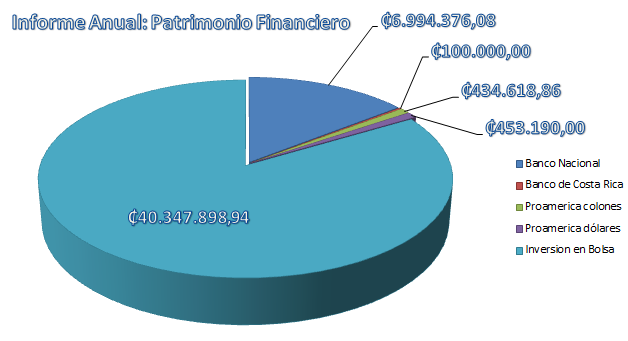 ₵48,330.083,88
Total del Patrimonio Financiero
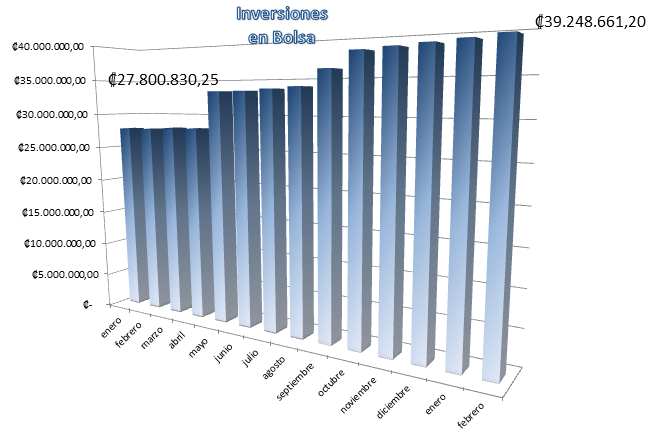 ₵2,549.649,06
Total de Interés
ganados
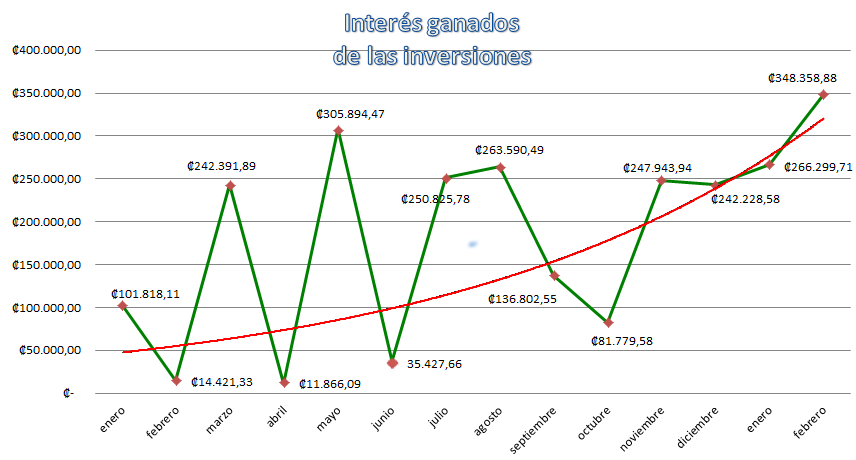 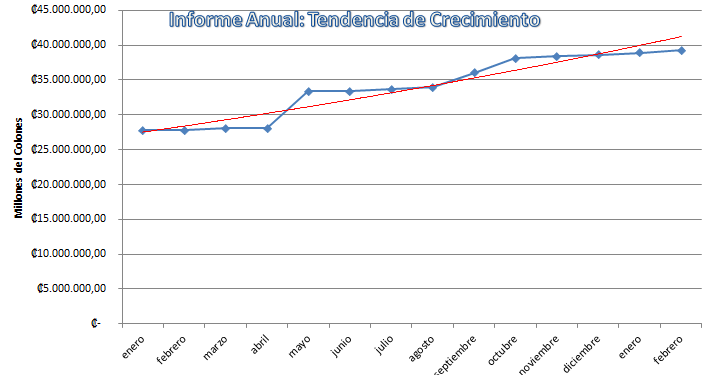 70,83% 
de Crecimiento
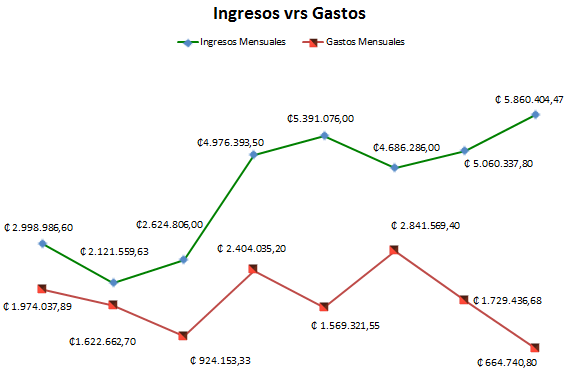 Noviembre
Setiembre
Diciembre
Junio
Octubre
Julio
Agosto
Enero